Road to Revolution
SS8H3a – Revolution in Georgia
Causes of /Event leading to the American Revolution
French & Indian War
Proclamation of 1763
Act (Taxes)
Sugar Act 
Stamp Act
Townshend Act
Tea Act
Intolerable Acts
Boston Massacre
Boston Tea Party
First Continental Congress Meets
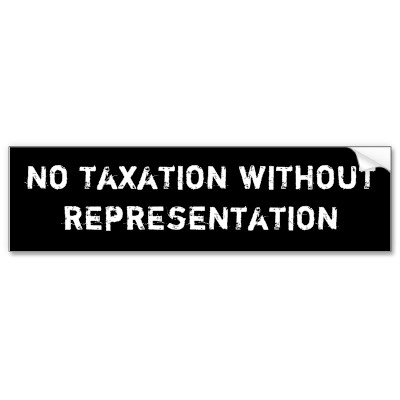 Colonists – “Don’t tax me unless I have a say in the British Parliament (government).”
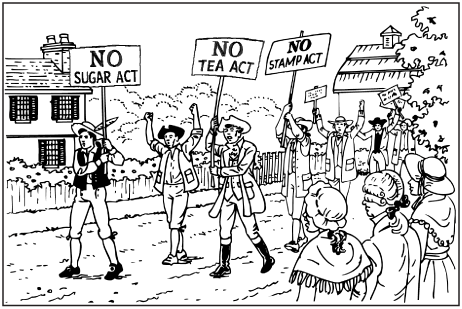 Second Continental Congress
Representatives from the colonies met in Philadelphia after Lexington and Concord battles.  
Battles of Lexington and Concord marked the start of the war. 
They drafted petition for King George III, asking for end of unfriendly steps against the colonies (taxes, unfair treatment).
George III refused to accept the petition.
The Congress authorized Continental Army.
Georgia’s Lyman Hall arrived in May 1775.
British General Gage learns of hidden weapons in Concord. Marched through Lexington.
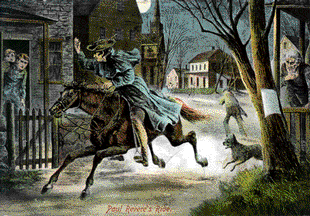 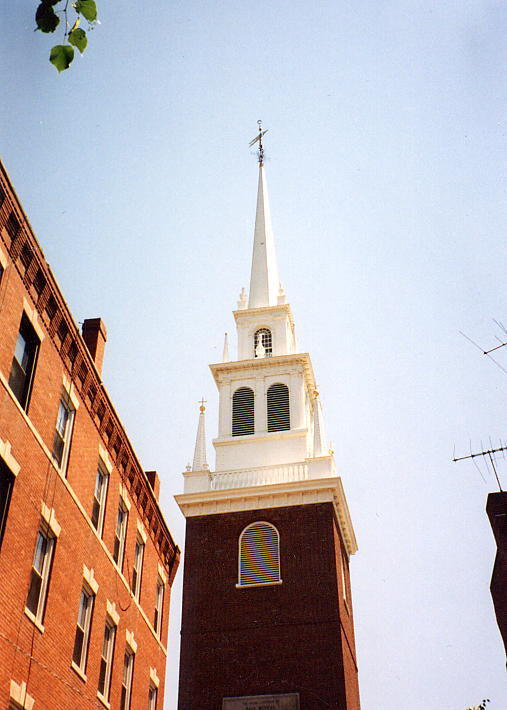 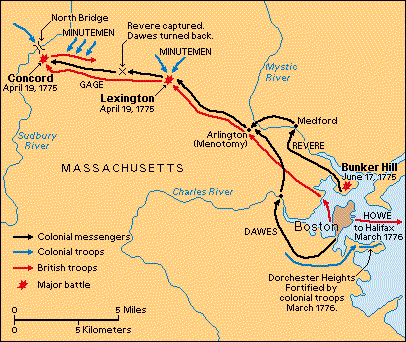 Two lanterns hung in church tower to warn the British coming by “sea” (Charles River).
Paul Revere make his famous midnight ride to warn countrymen of approaching British soldiers – “The British are coming!”
Conflict at Lexington and Concord
Conflict at Lexington and Concord
No one knows who fired the first shot, but it was known as “The shot heard around the world!”
The Americans, known as minutemen, beat the British and now had confidence that they could beat the British.
Battles occurred on April 19, 1775.
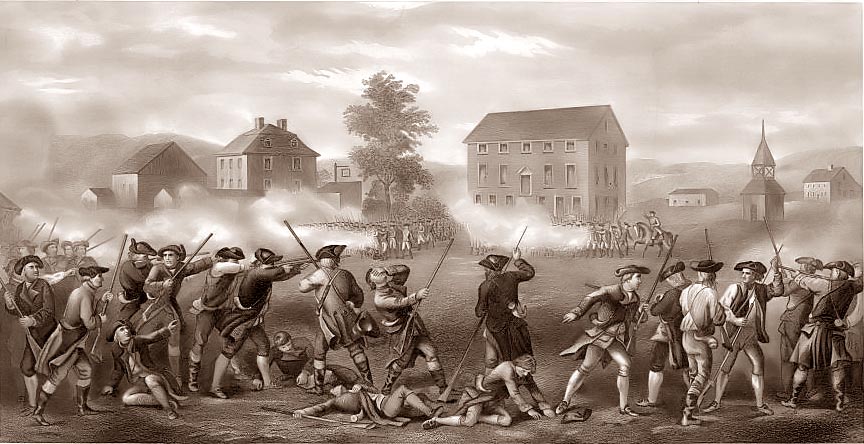 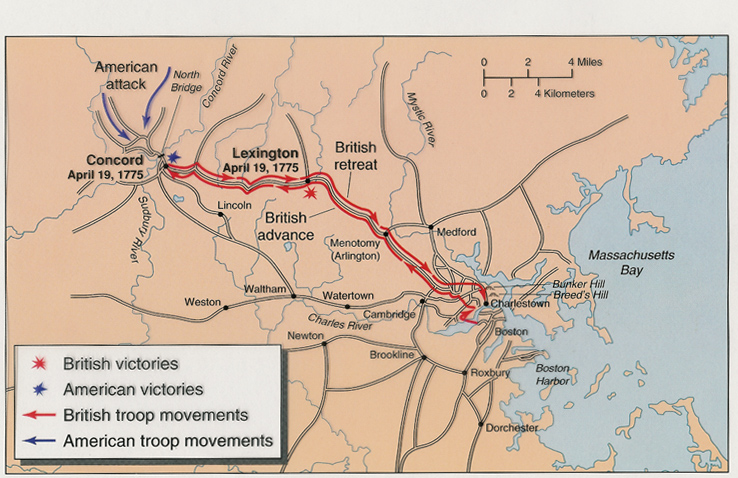 Declaration of Independence
declaration: (n)
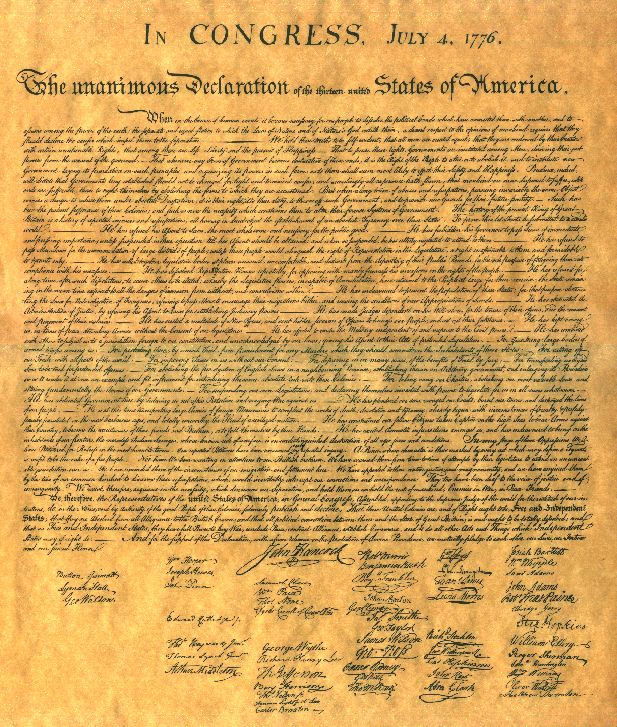 an official statement
independence: (n)
The freedom to govern on one’s self.
Declaration of Independence
The D.O.I. was a letter written by leaders of the colonies explaining why they were fighting to become their own country.
 The letter also “declared” that America was a free, independent country, no longer under British rule (control).
 Primarily written by Thomas Jefferson.
 John Hancock was the first to sign the D.O.I.
 Button Gwinnett, Lyman Hall and George Walton represented Georgia and signed the D.O.I.
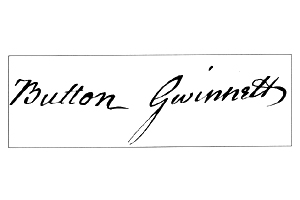 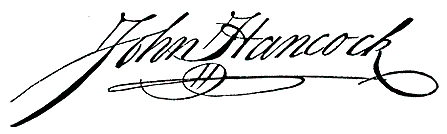 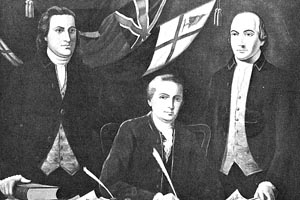 Button Gwinnett, George Walton, and Lyman Hall
Famous Quotes from the Declaration of Independence
When in the Course of human events, it becomes necessary for one people to dissolve the political bands which have connected them with another, and to assume among the powers of the earth, the separate and equal station to which the Laws of Nature and of Nature's God entitle them, a decent respect to the opinions of mankind requires that they should declare the causes which impel them to the separation.
Famous Quotes from the Declaration of Independence
We hold these truths to be self-evident, that all men are created equal, that they are endowed by their Creator with certain unalienable Rights, that among these are Life, Liberty and the pursuit of Happiness.
Road to Revolution, Part 2
SS8H3b – Revolution in Georgia
Differences about the war sometimes divided families.
Georgia Joins the War!
1775      
July 1775 – A “Provincial Congress”  of delegates of Georgia’s 8 parishes meet in Savannah.  Voted to join the war. Also voted to boycott trade with Great Britain, and set up the “Council of Safety” to enforce the boycott and work with the other colonies.
Georgia Joins the War!
1775
Whigs (patriots) take over the Georgia militia (army).
Whigs take over Georgia’s government – royal colony Georgia is over.
Royal Governor Wright escapes being arrested (He’ll be back!)
Georgia Joins the War!
1776
July 4th, 1776 – The Declaration of Independence is adopted by the Continental Congress.
Button Gwinnett, Lyman Hall and George Walton sign the D.O.I on August 2, 1776.
The Declaration meant the colonists were one nation; Georgians prepared for war.
Georgia Joins the War!
1777
May 1777 – Georgia’s first state constitution goes into effect.

John Treutlen named the first Governor of Georgia.
The governor’s power was limited.
Executive Council (12 legislators) held greatest power.
Council could overrule the governor’s decisions.

Eight counties formed: Burke, Camden, Chatham, Effingham, Glynn, Richmond, Wilkes, and Liberty.

Button Gwinnett dies of wound from a duel after 3 days.
The Articles of Confederation
First Constitution of the United States of America.
Ratified (approved) on July 4, 1776.
Went into effect in January 1781, when ratified by Maryland and Virginia.
Revolutionary War Fighting in Georgia
Savannah captured and looted by British troops in December 1778; lootings, murders, and burnings occurred.
Sunbury port captured in early 1779; Augusta was also attacked.
Georgia militia not effective against well-trained British troops.
Governor Wright eventually returned from Great Britain to govern Georgia.
Battle of Kettle Creek (1779)
Colonel Elijah Clarke led Georgia militia, defeated 800 British troops near Washington, Georgia.
Great victory for morale of the militia and Georgians seeking independence.
Won badly-needed weapons and horses from the British.
Siege of Savannah (1779)
15,000 Americans and 4,000 French laid siege to Savannah.
Attack on October 9 resulted in 1,000 American and French deaths in less than an hour; only 40 British troops died
Polish Count Casimir Pulaski killed.
Savannah remained under British control for nearly four more years.
Guerrilla warfare continued in the Georgia backcountry.
Georgia Wartime Heroes
Nancy Hart single-handedly captured a group of British loyalists who bragged of murdering an American colonel; Hart County is the only county named for a woman.

Austin Dabney fought with distinction and was wounded at Kettle Creek; he also saved Elijah Clarke’s life during that battle.
Slaves fight in the War!
Some slaves fought with the patriots.
More fought with the British because they were promised freedom.
Slaves did not think they were being disloyal to the Americans, rather it was an opportunity for them to earn their freedom. Freedom was slavery was more important than freedom from Great Britain. 
Many left the state after the war.
The War Ends
Elijah Clarke, the Georgia militia, and the Continental Army regain Augusta from British in June 1781; 11 battles or skirmishes fought in Georgia during the war.
General George Washington, with French help, force British surrender at Yorktown, Virginia in October 1781.
British leave Savannah in the spring of 1782.
Treaty of Paris (September 1783) ends war; treaty is signed by United States, Great Britain, and France.